SQL
BY : Nyimas sopiah
Definisi
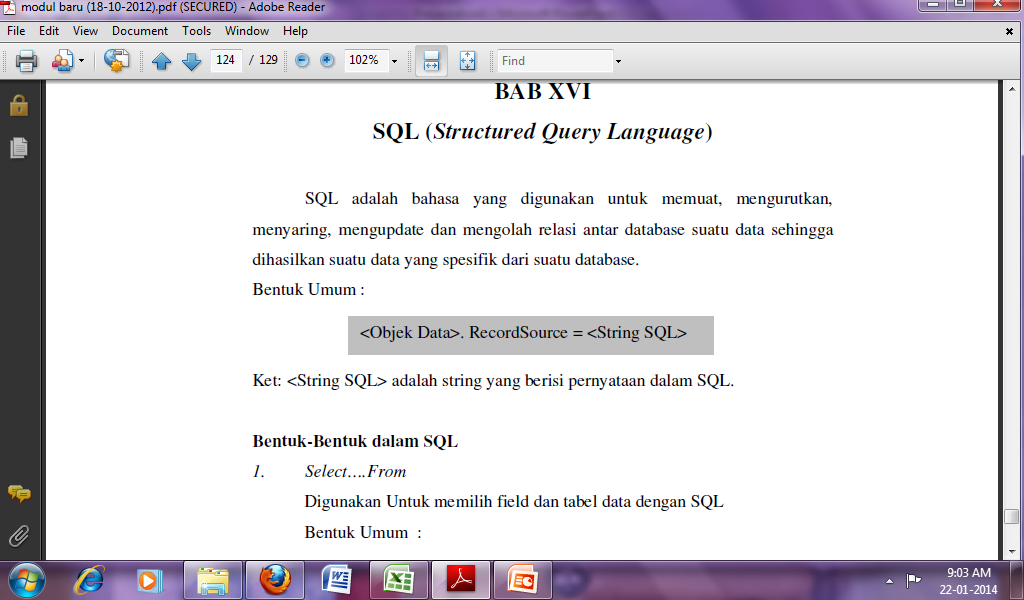 Bentuk-bentuk SQL
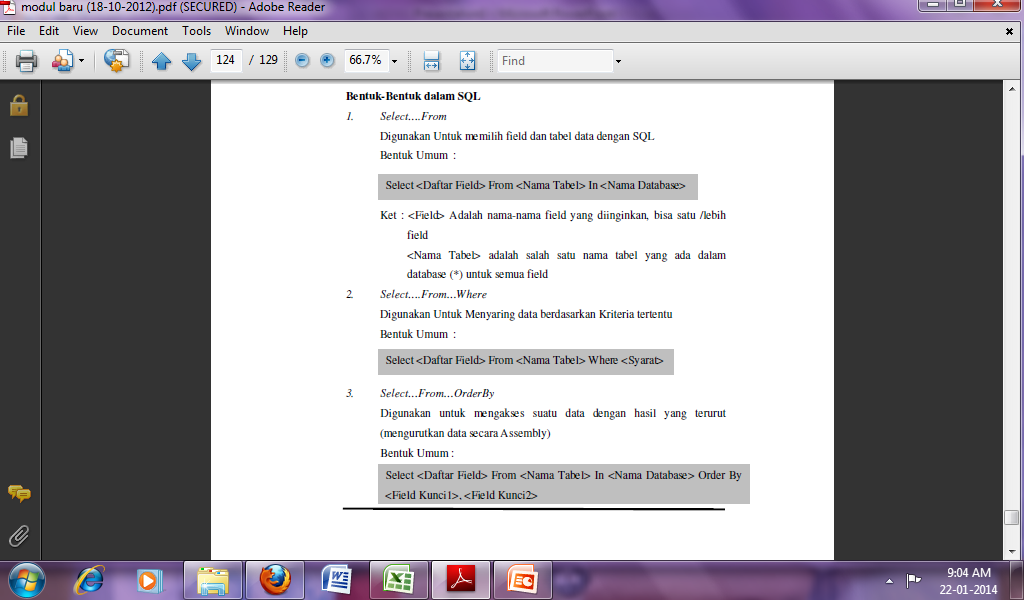 Contoh program
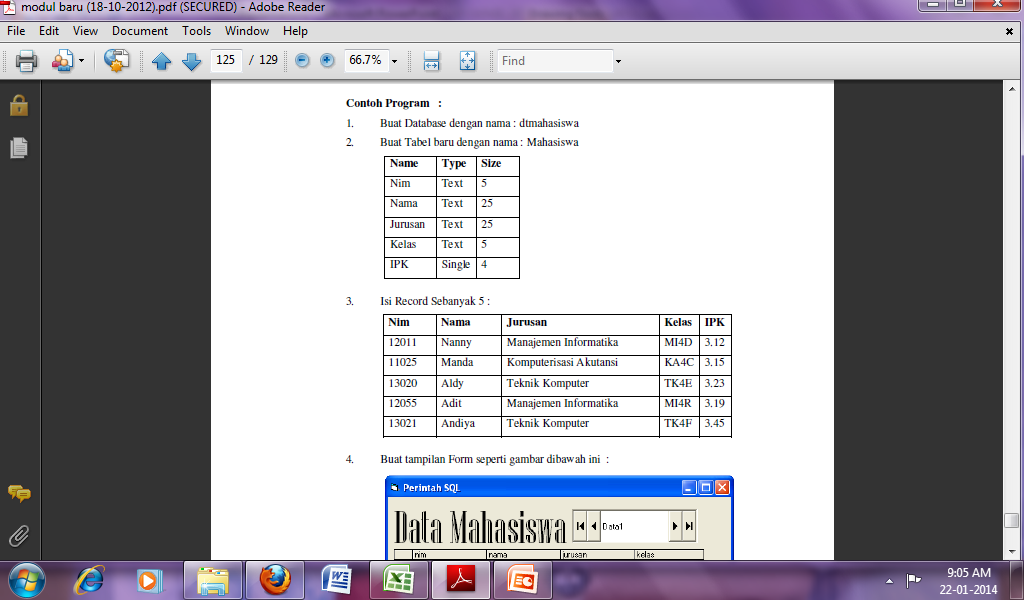 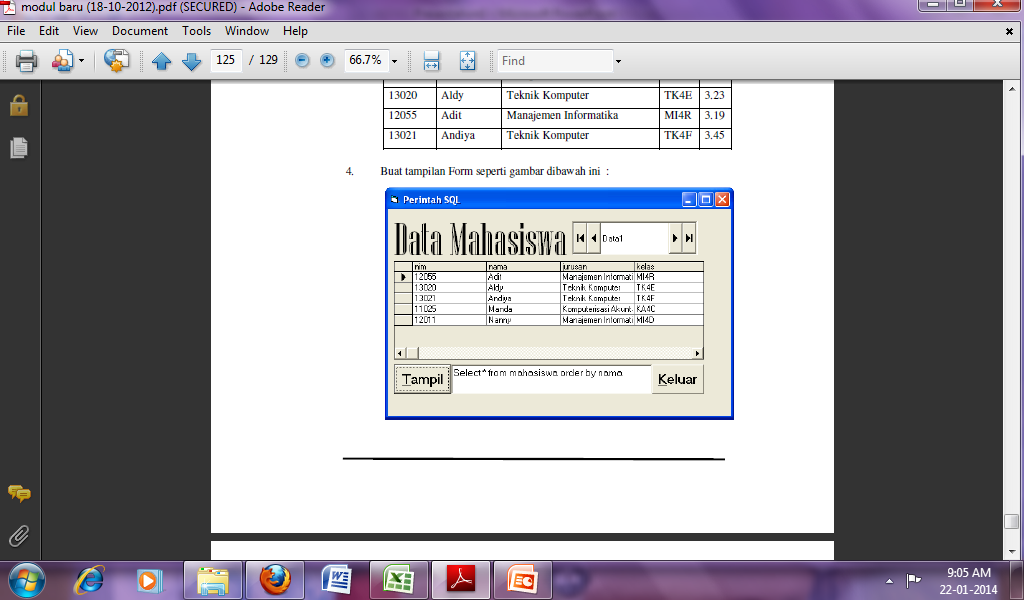 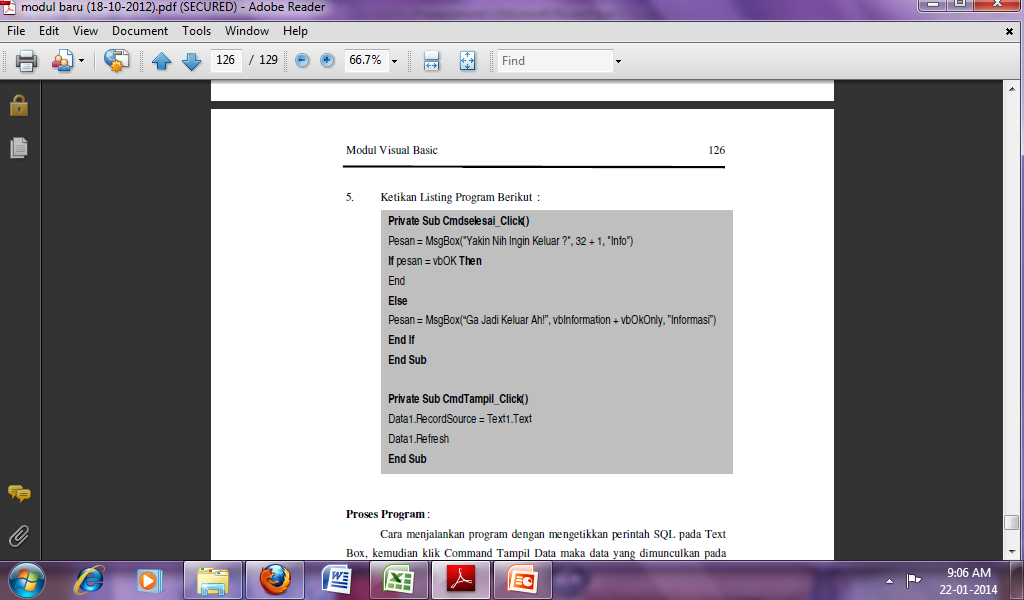 Proses program
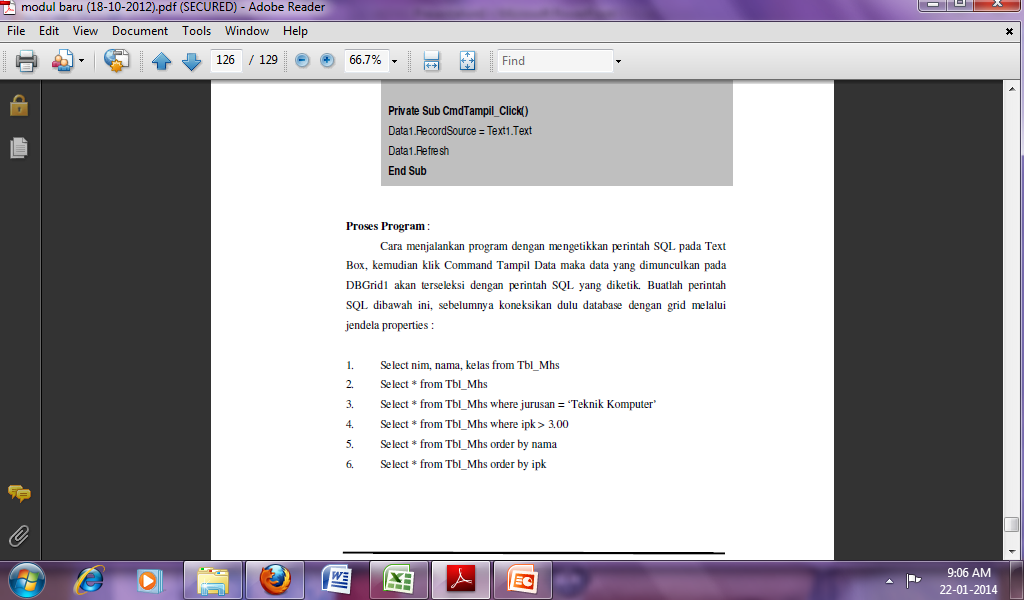